“Show me the Evidence”
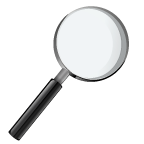 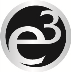 ASIS
(Arkansas State Investigative Services)
What, When, Who and Why?
What:
The Higher Learning Commission Visit for Continued Accreditation

When:
October 28-30, 2013
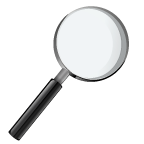 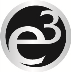 What, When, Who and Why?
HLC Evaluation Team

Dr. Rachel Applegate (Team Chair)
Assoc. Professor, Chair, Dept. of Library and Information Science
Indiana University-Purdue University Indianapolis

Dr. Narbeth R. Emmanuel
Vice Chancellor for Student Affairs
Southern Illinois University Edwardsville

Dr. Deborah Huntley
Dean, College of Science, Engineering, and Technology
Saginaw Valley State University
Dr. Karen H Larwin
Assistant Professor, Foundations, Research, Technology, and Leadership
Youngstown State University
 
Dr. Brent Lee Pickett
Associate Dean and Director of the Casper College Center
University of Wyoming
 
Dr. Joan Roca
Dean of Library Services
Minnesota State University, Mankato

 Dr. Karen L. Schmid
Vice Chancellor for Academic Affairs
Purdue University-North Central
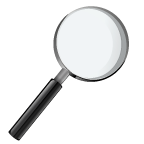 What, When, Who and Why?
Accreditation…
Encourages confidence that an institution’s 
presentation of the education it provides is fair and accurate, including the description of services available to students and the accomplishments of its graduates. 
Assures that a neutral, external party (HLC) has reviewed the quality of education provided and has found it to be satisfactory, based upon appropriate peer expertise. 
Confirms that institutions and programs have processes in place to meet changes in thinking within the academy and in the public’s expectations.
Provides for student federal financial aid eligibility, transfer of credit, entrance to graduate or professional programs…
Criterion One  Mission
Criterion One:  Mission
1C2 – In your course or programs what activities do you do that reflect attention to diversity? 

For example, how do you incorporate multiculturalism and diversity into your curriculum?
Criterion One:  Mission
1D1, 1D3 – In what specific ways does your course or program engage with the community and respond to their needs? 

(e.g. Nursing flu clinic; create new course, certificate, etc.)
Criterion TwoIntegrity
Criterion Two:  Integrity
2E2 – In what ways does your course or program offer students guidance in the ethical use of information resources? 

(e.g. credibility of sources, copyright, data interpretation, turnitin.com)
Criterion Two:  Integrity
2E3 – In what ways does your course or program enforce policies on academic honesty and integrity 

(e.g. honor codes, handbooks honor council)?
Criterion Three  Teaching and Learning
Criterion Three:  Teaching and Learning – Considering Our Mission…
3E2 – EDUCATING LEADERS

How do you know that your course or program was successful in educating leaders? 
Consider leadership in broad terms, remembering that not every leader has a title.

(e.g. e-mails you’ve received from former students; leadership positions your students assume; post-intern evaluations; tell us about your distinguished alumni)
Criterion Three:  Teaching and Learning – Considering Our Mission…
3E2 – Enhancing Intellectual Growth

In what ways has your course or program taken students to the next intellectual level?  

Consider various stages of intellectual growth (low, middle, high ability) as well as feedback you’ve received on the effects of your classroom assignments or activities such as:
Successful interventions with at-risk students
Research and mentoring of advanced students 
What about the middle?  How do we enhance?
Criterion Three:  Teaching and Learning – Considering Our Mission…
3E2 Enriching Lives
In what ways does your course or program  engage students in co-curricular activities such as service-learning, capstone experiences, hands-on experiences, and collaborative work?  
How do you know these activities result in enriched lives?
Criterion Four   Assessment of Student Learning
Criterion Four:   Assessment of Student Learning
Assessment will be a focal point of the October visit.  
We are very proud to demonstrate strengths in:
General Education Assessment
Degree-program Assessment
Use of data for continuous quality improvement
Faculty involvement in assessment

At the same time, we realize there is still work to be done…
Criterion Four:   Assessment of Student Learning
4C3 – In what ways does your course or program use data on completion rates to make improvements? 

(e.g. time to degree, board pass rates, pass rates of gatekeeper courses)
Criterion FiveEffective Planning and Governance
Criterion Five:  Effective Planning
How does your course or program anticipate emerging trends (technologies, demographics, global shifts) and plan accordingly?

For example, how have you changed your program or course offerings to meet the needs of a shifting demographic?
Thanks for helping us find the evidence to support a successful HLC visit.
Don’t forget to educate, enhance and enrich!
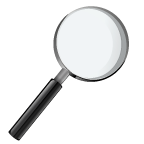 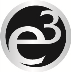